14x14 Mold Compound & Mold Gate Position Change
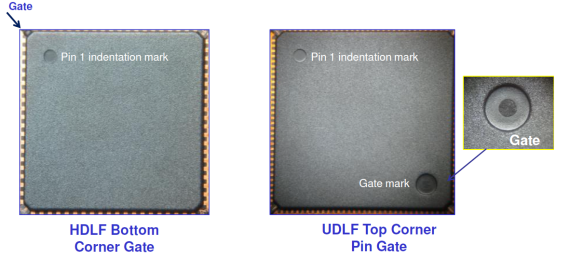 AK1 Example
AP1 Example
1